The Wild West
Following the Civil War, settlers streamed into the lands between the Mississippi R. and the Rockies, better known as the Great Plains.  WHY?
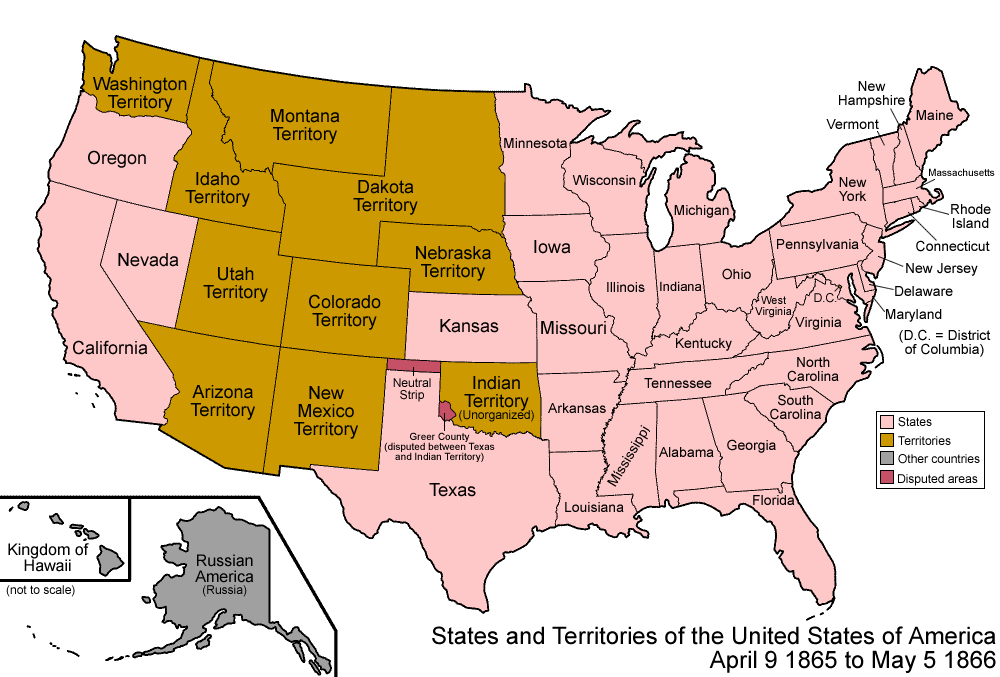 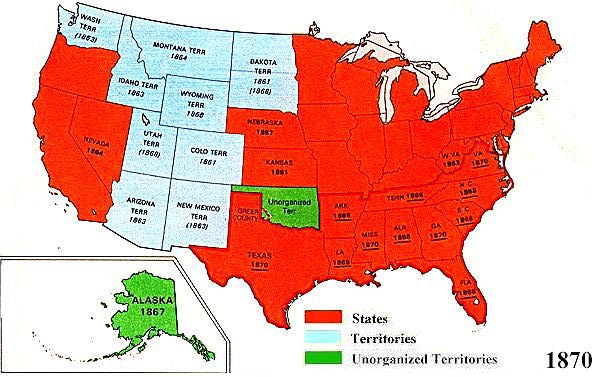 A. Many southerners and freedmen took advantage of the Homestead Act of 1862.
1. Federal govt offered 160 acres for free – had to live on & farm the land for 5 years.
2. Difficult life (few trees, limited water, extreme temps.)
3. Sodbusters (built houses out of chunks of Earth) often lost homesteads b/c of drought, erosion, & overuse of the land
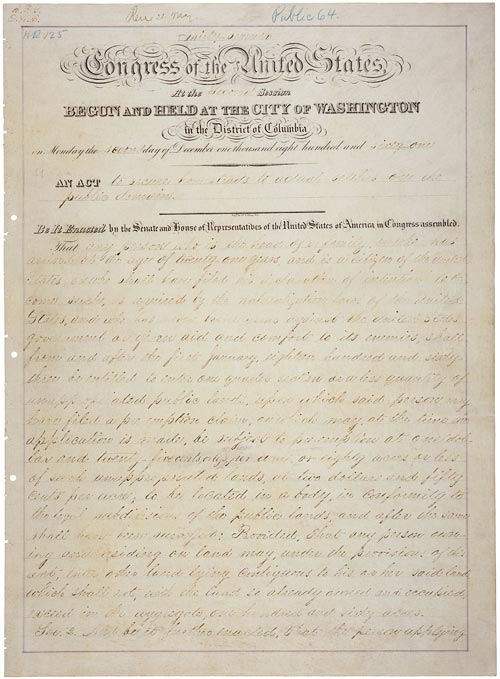 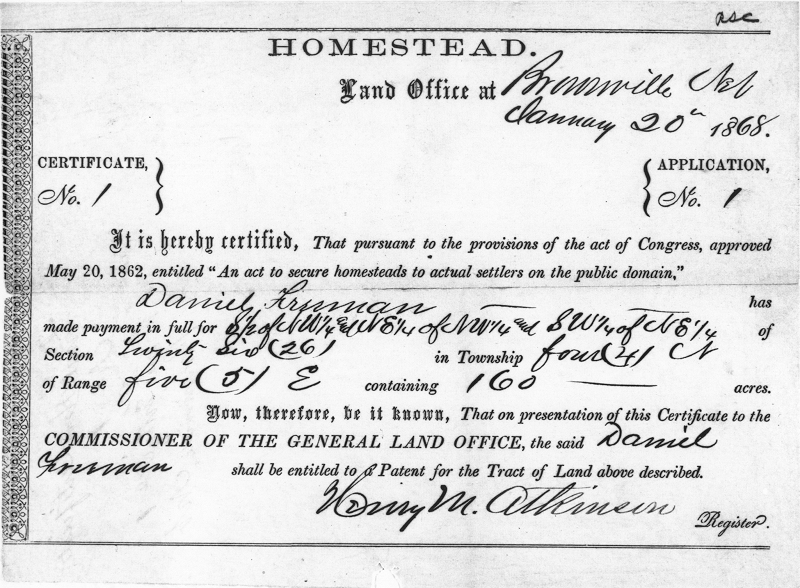 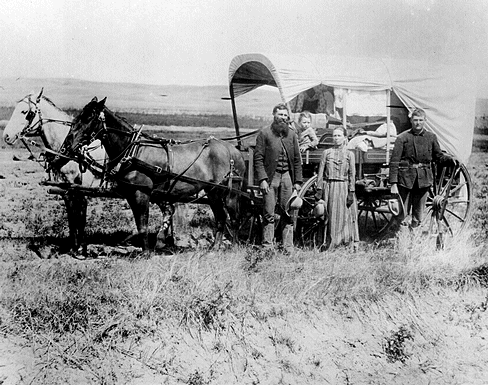 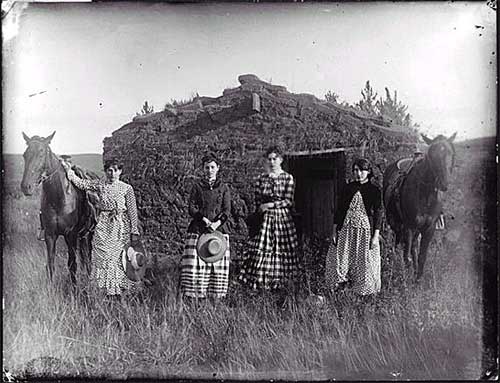 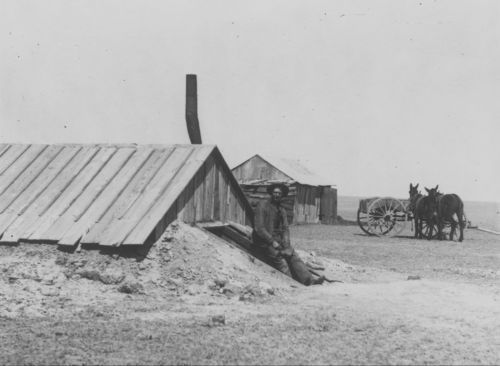 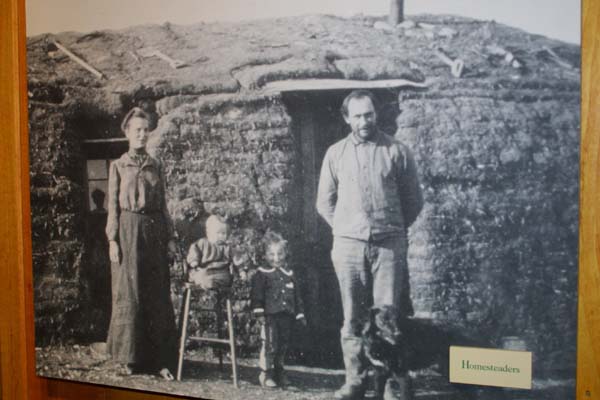 B. New technologies made farming on the Great Plains profitable
1. Mechanical reaper = a harvesting machine to cut wheat and corn more efficiently
Invented by Cyrus McCormick
2. Railroads linked resources and markets
		  - opened lands in the west & encouraged settlement.
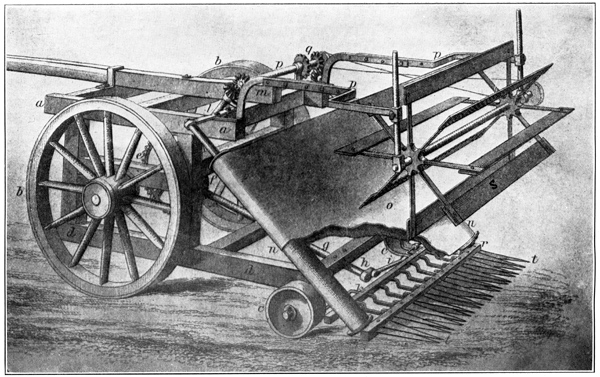 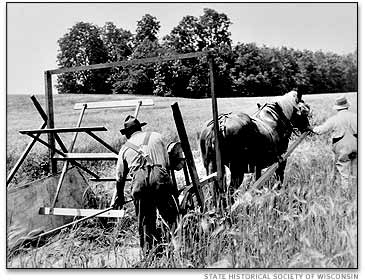 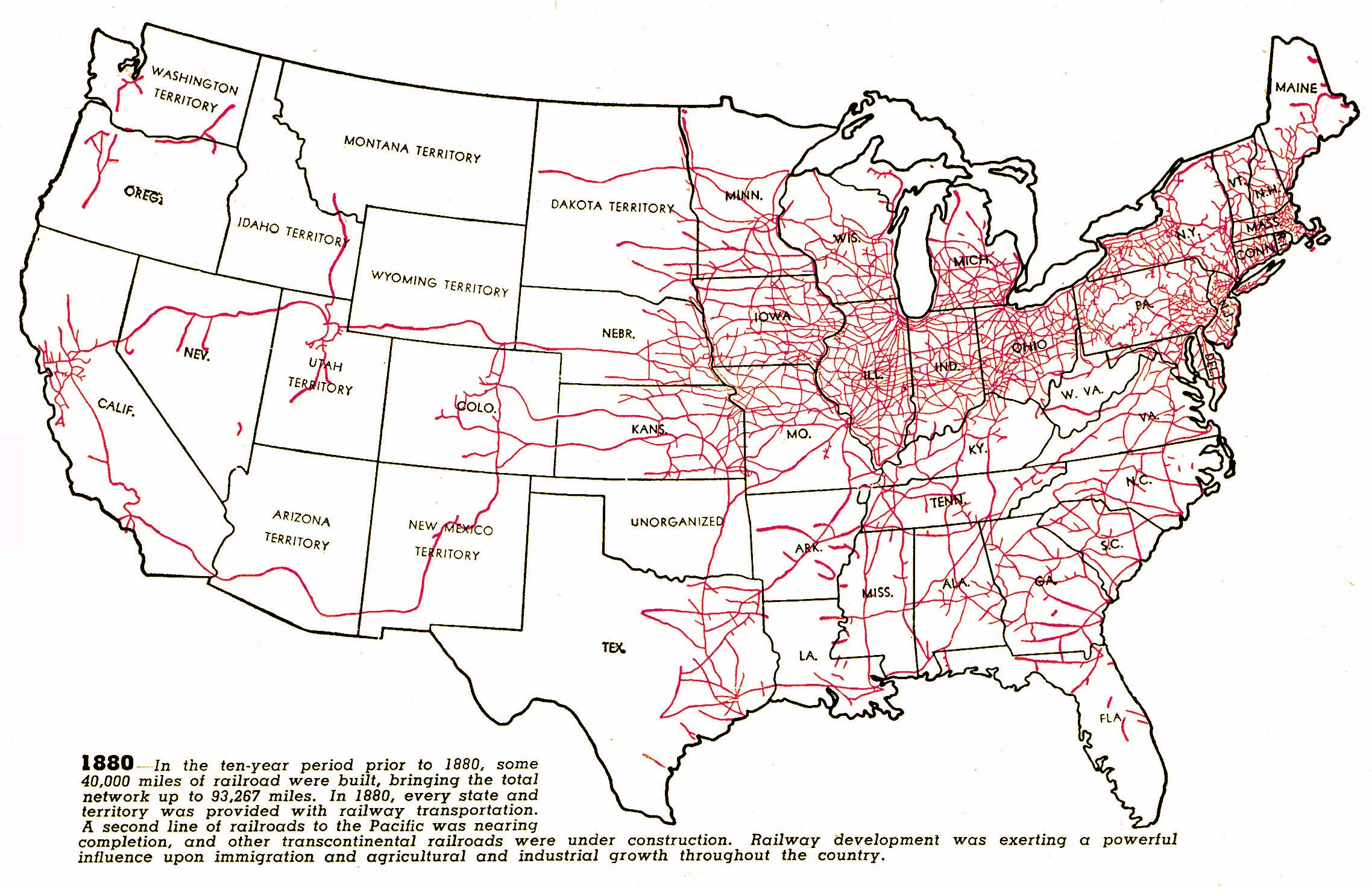 C. Raising cattle leads to the era of the cowboy
1. Huge demand for beef in the Civil War
2. RRs shipped the meat quickly 
3. Long drive = cowboys herded Texas longhorns to RR in Kansas
4. “barbed wire” – cheap fences to protect fields from cattle herds
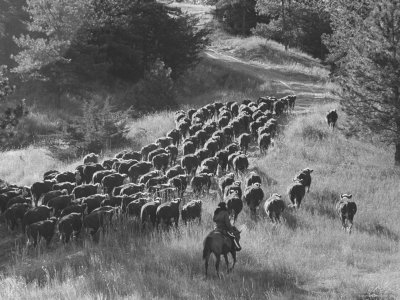 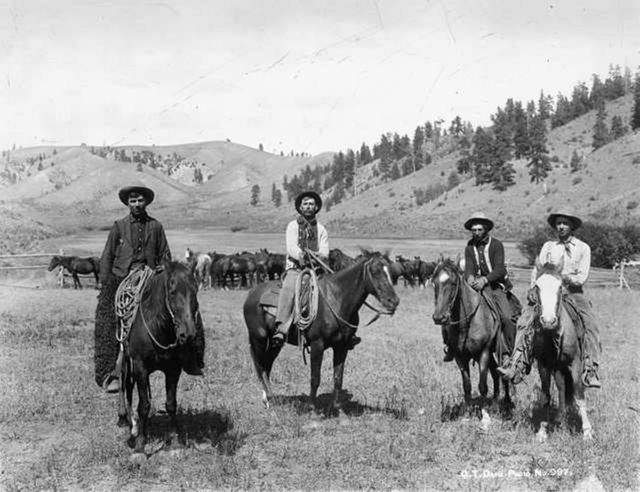 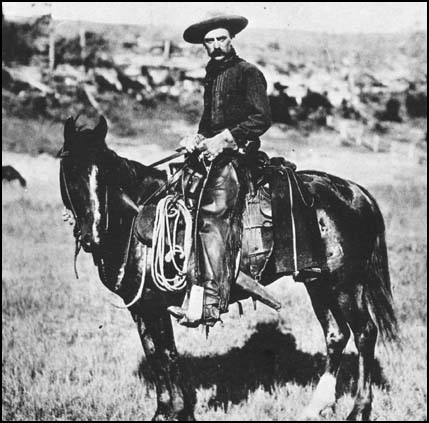 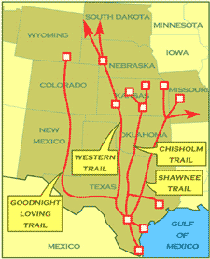 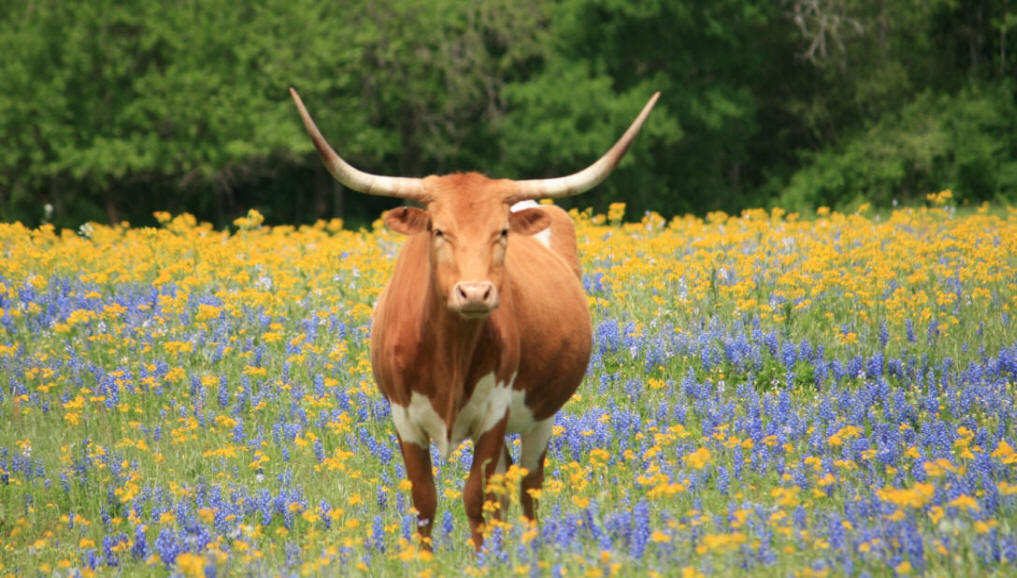 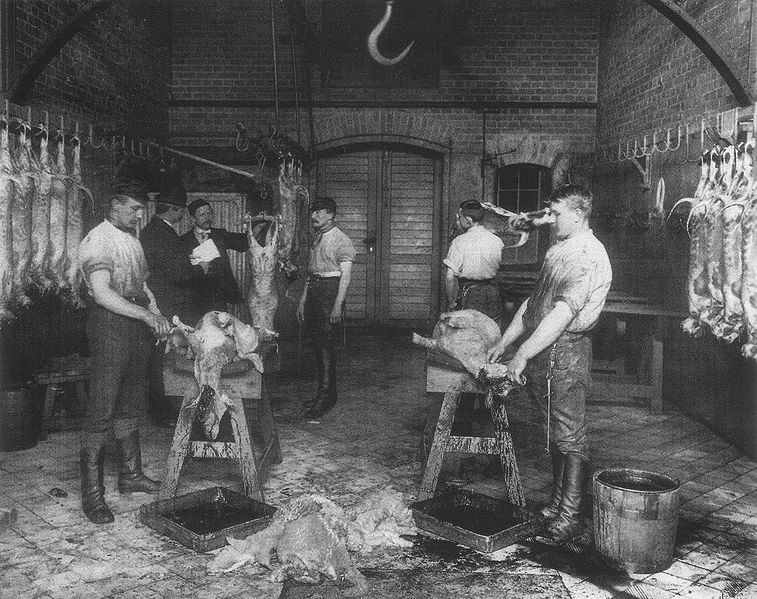 E. In 1890, the Census Bureau reported that there was no more frontier left
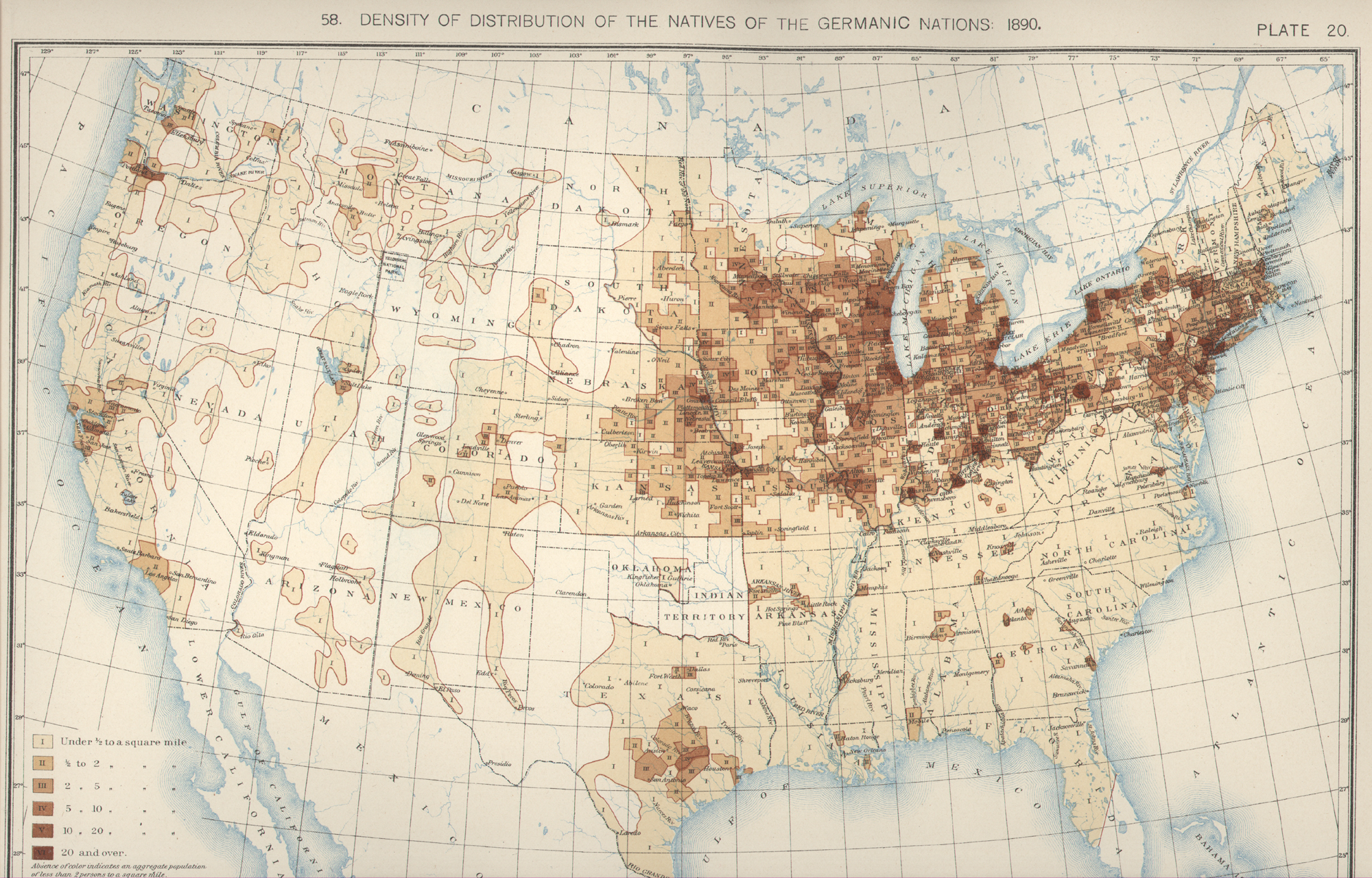 F. Conflict with the American Indians
1. Indians pushed onto reservations deprived of hunting grounds for buffalo
2. U.S. govt broke treaties with the Indians & had little respect for their culture
3. U.S. plan to assimilate the Indians failed!
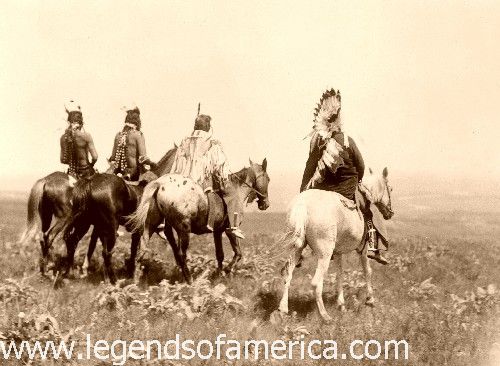 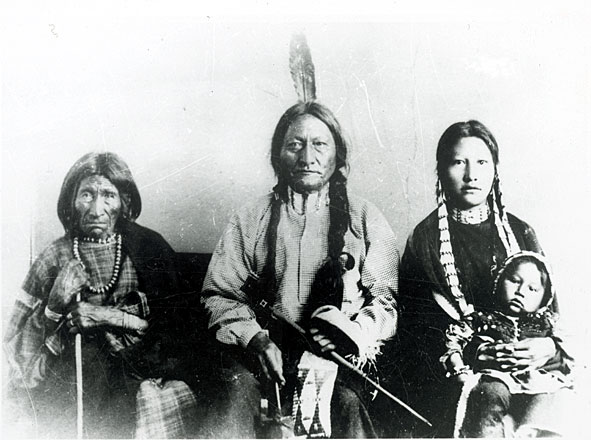 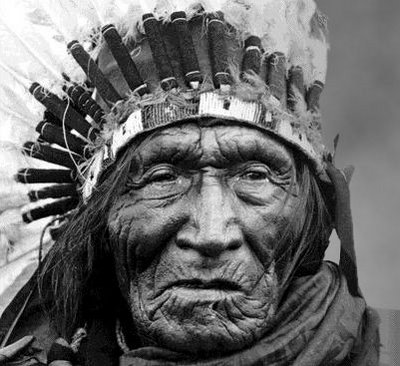 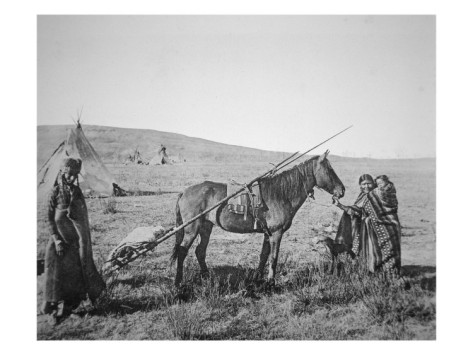 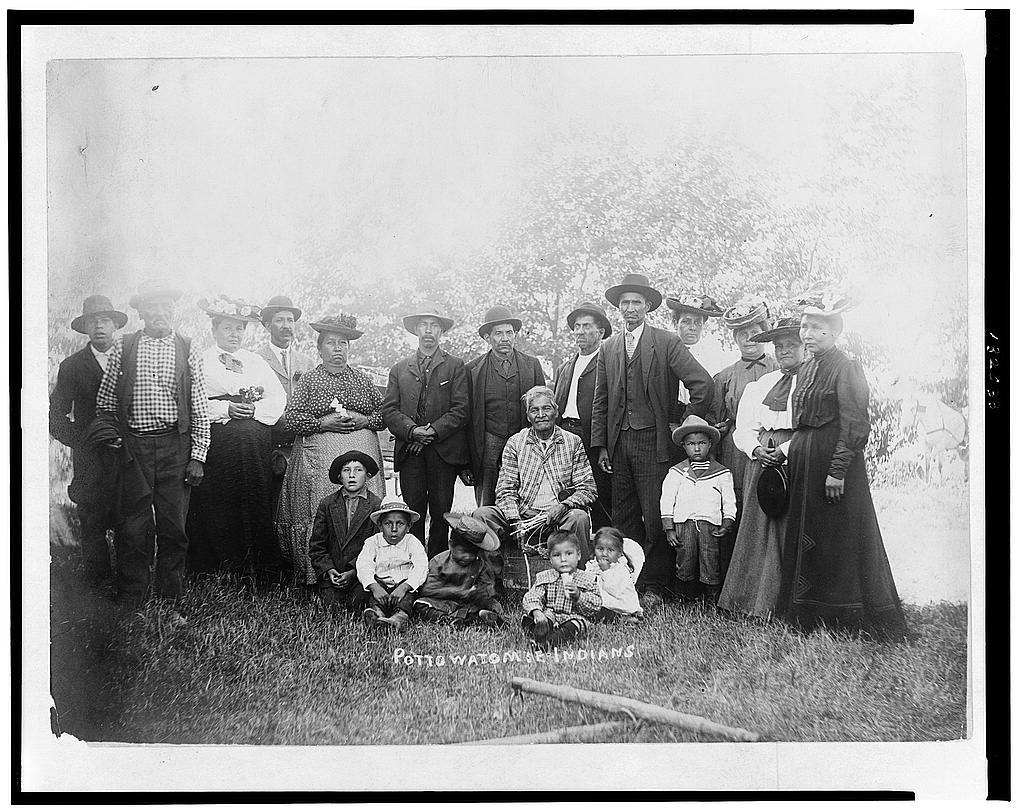 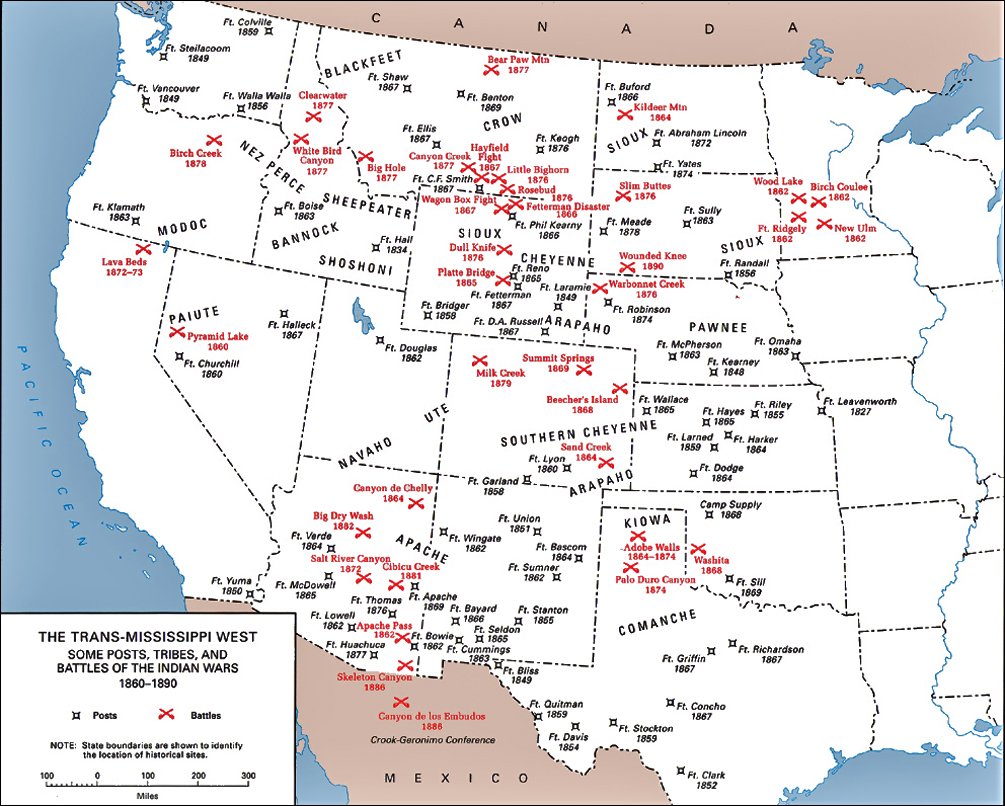 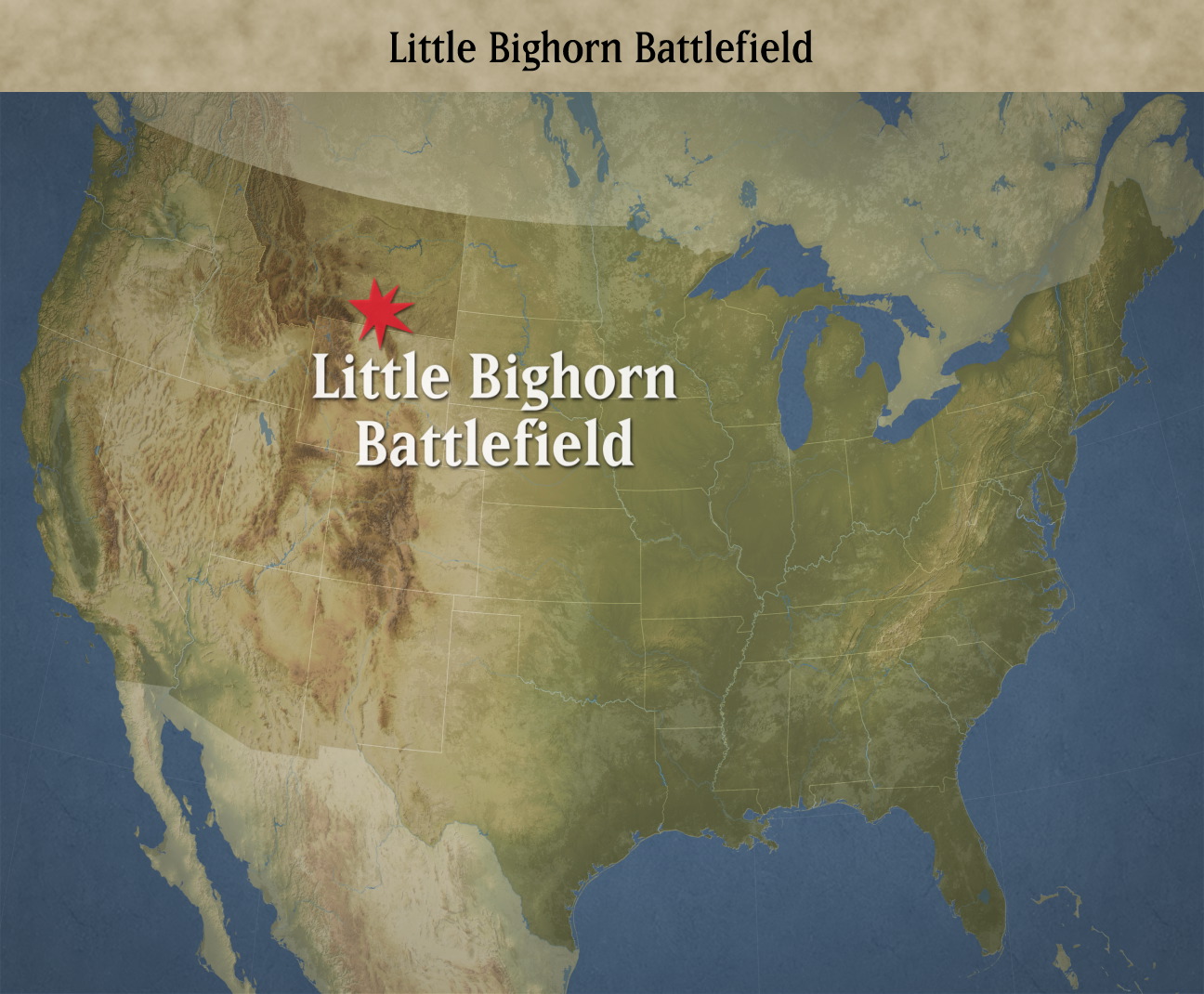 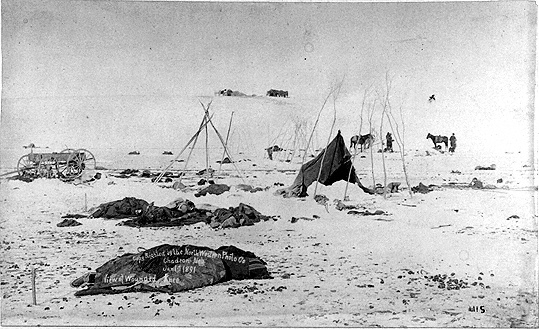 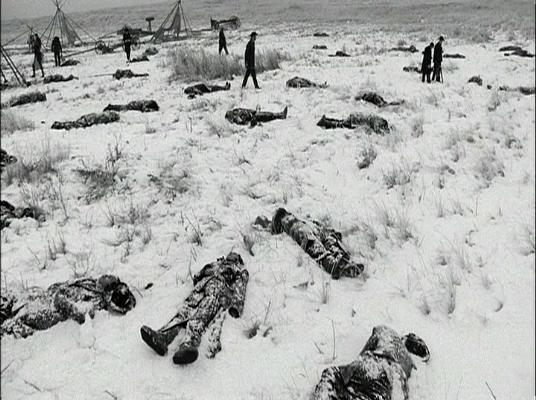 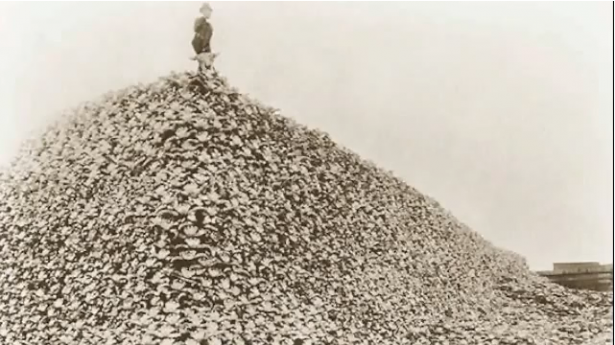 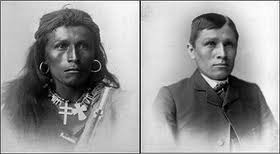 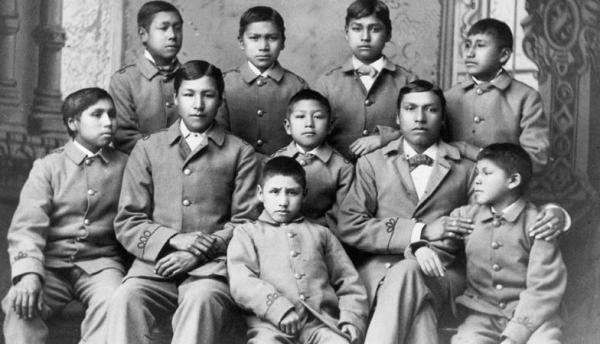 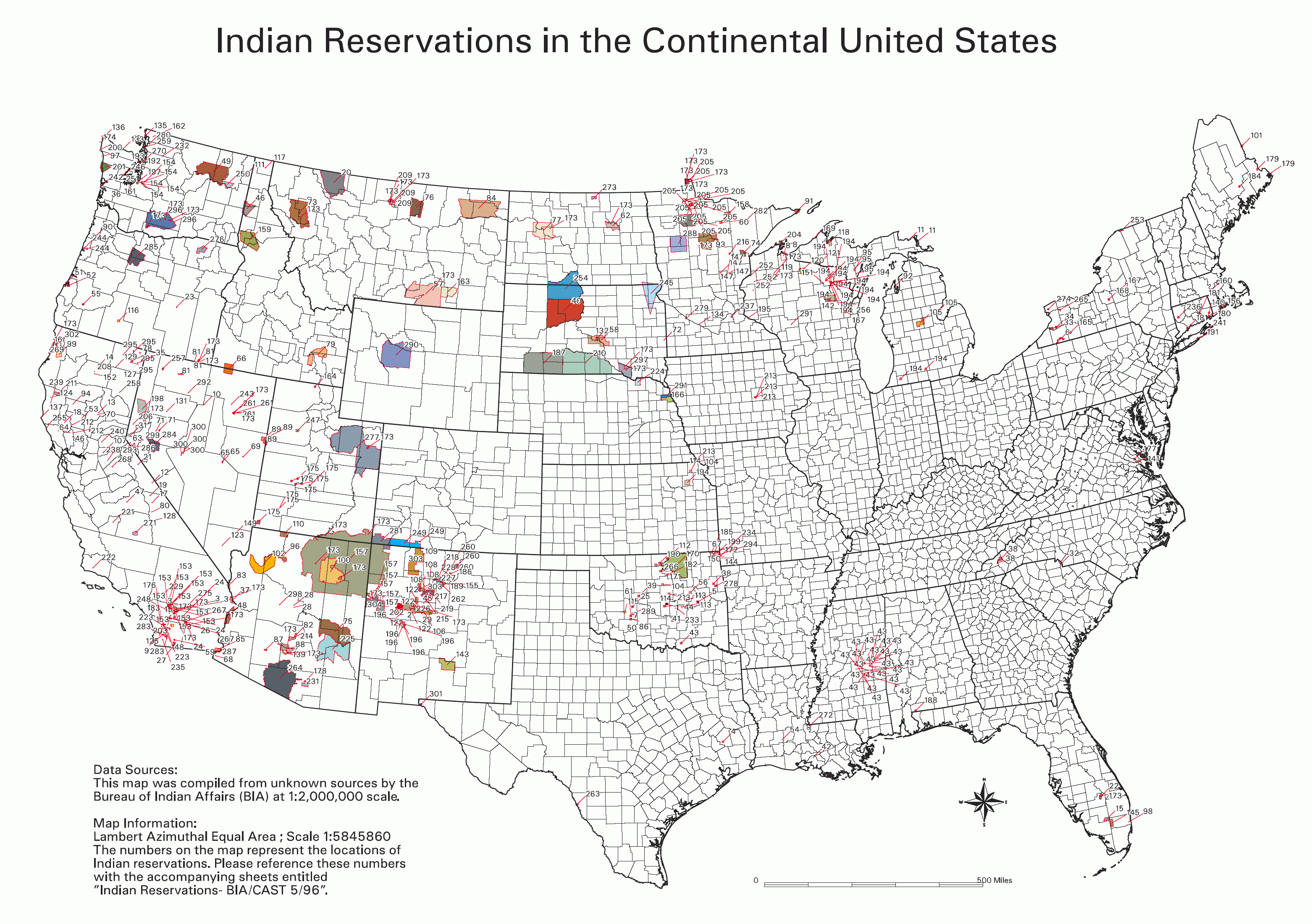